Mind Mapping
What is mind mapping?
A diagram to represent words, ideas, tasks, or other items arranged around a central key word or idea
How are Mind Maps used?
Mind maps are used to generate, visualize, structure, and classify ideas. Mind maps are used as a study aid, to organize information, to problem solve, to make decisions, and to write essays.
How do I arrange elements?
Elements are arranged intuitively 
Concepts are classified into groups, branches or areas
Ideas are presented in a radial, graphical, non-linear manner
What materials can I use?
Markers
Pens
Crayons
Colors
Images 
Magazines
Internet
Original photos
Where do I begin?
Choose multiple colors for visual stimulation
Each word or image is best alone and sitting on its own line
Use images, symbols, codes, lines
Lines should be connected starting from the central image
Begin with a word or image of YOU
How do I start?
Start in the center with an image of the topic: You
Use at least 3 colors
Pre-map what your goals are
Add goals as they arise
Associate prior goals to new ideas
What else am I mapping?
Your goals!
Career
Educational
Family
Financial
Physical
Public service
Social
Enjoyment
Artistic
Other
May I see samples?
Yes!
Problem Solving Mind Map
Prewrite ideas and fill in gaps
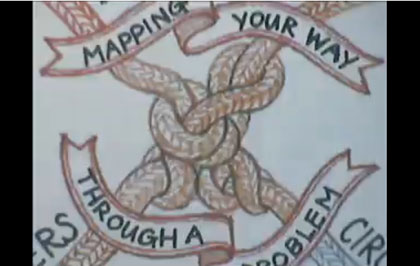 Essay Mind Map
Use branches to brainstorm
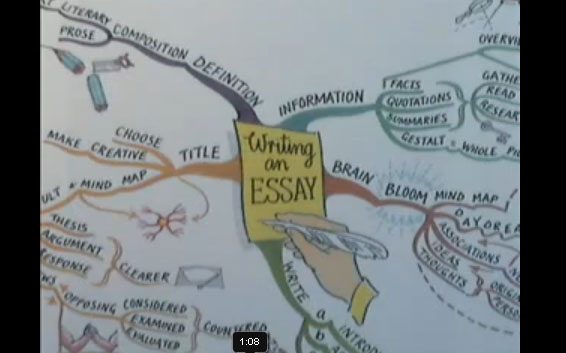 Language Mind Map
Outline and condense material
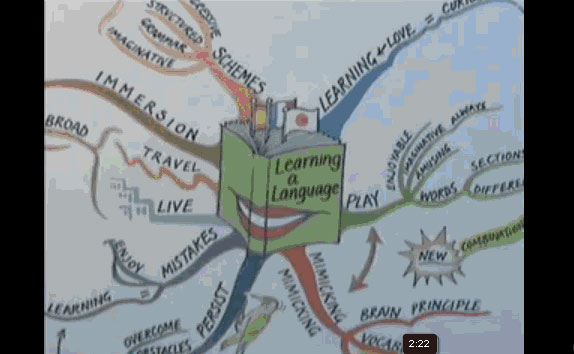 Guru Mind Map
Lots of color around a central theme
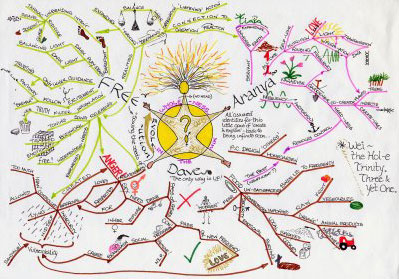 Numbers Mind Map
Add numbers to branches
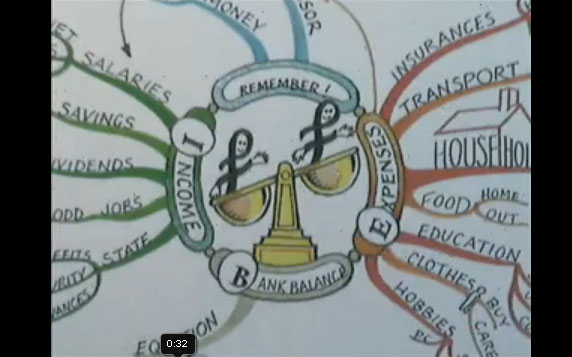 Goal Mind Map
Map out dreams and connect paths
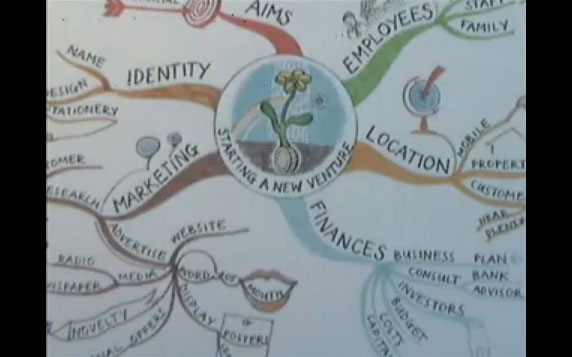 Visual Mind Map
My goals
Creativity
Expression
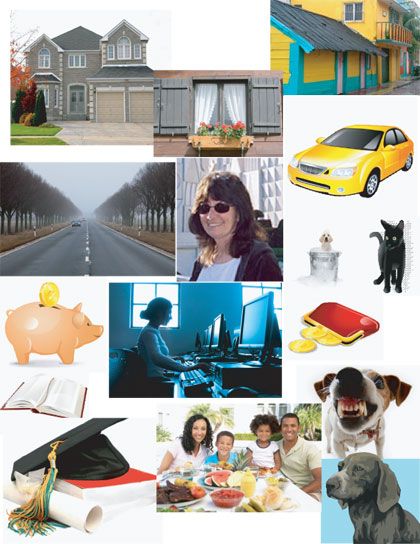 Mind mapping video
How to make a mind map video
http://www.youtube.com/watch?v=v8_H42Z9wxA&feature=fvw 

Wikipedia explanation
http://en.wikipedia.org/wiki/Mind_map 

Learn how to use Mind Maps for Note Taking (2:51 min) http://www.youtube.com/watch?v=x4Rz5nQppps&feature=related